Notes on Density
By Ms Toal
Density
Unknown substances:



units: 


Formula=
You can determine the identity of a substance by its density

g/ml or g/ cm³
Density   =      mass      
			         volume
D= M			
      V
Density of water
Weight of water

All other matter 

Conversions
1 ml fresh water (4ºC) weighs 1 gram. 
is based relative to this density. 
1 cm³  = 1 ml   =  1 g
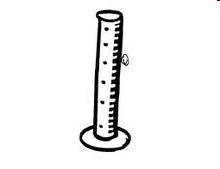 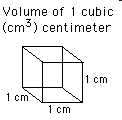 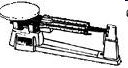 Float or Sink
The density of water 
Anything with a density that is LESS than 1.0 g/ml
Anything with a density that is MORE than 1.0 g/ml
Let’s look at clay…
is 1.0 g/ml
will FLOAT


will SINK
How much matter (mass) is inside per unit of volume
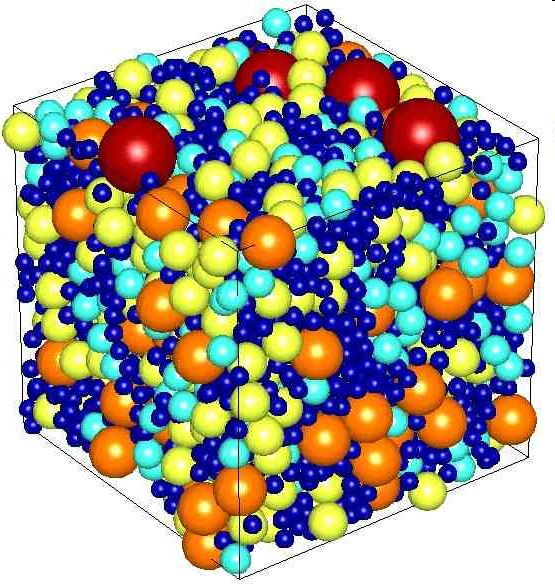 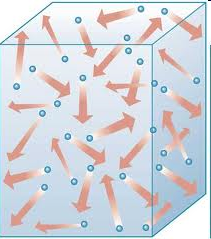 Population density
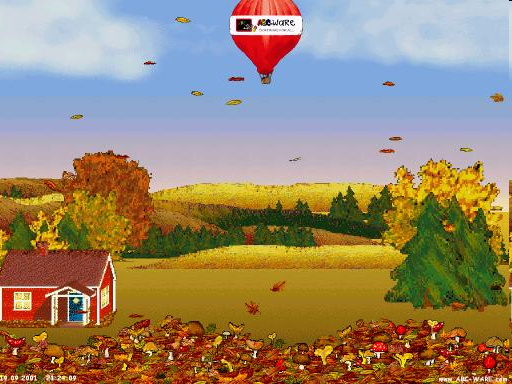 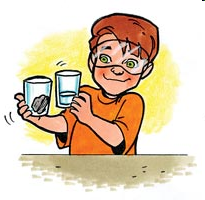 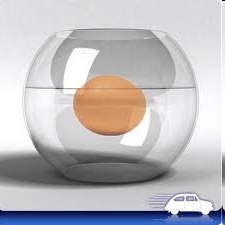 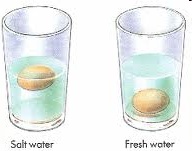 What do you think will happen when a regular coke can and a diet coke can are put in a tub of water? Float or sink, which one/both? Guess
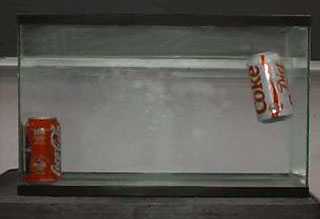 sulfur lake underwater